ISO 22000
HACCP ve ISO22000
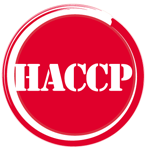 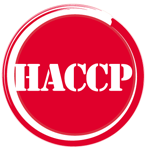 HACCP nedir?
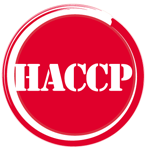 HACCP Prensipleri
HACCP   YAKLAŞIMI
BESİNLERİN İNSAN TÜKETİMİ İÇİN      
    GÜVENLİ OLUP OLMADIKLARININ  
     BELİRLENMESİ YAKLAŞIMIDIR
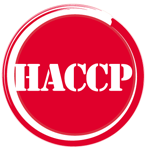 HACCP
Sadece mikrobiyal kaliteyi değil;
DUYUSAL
BESİN DEĞERİ 
KALİTESİNİ DE SAĞLAR.......
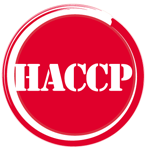 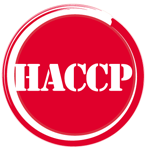 HACCP
Böylece;
SAĞLIK
BESLENME  ve
KALİTE GÜVENCELERİ DE 
SAĞLANMIŞ OLUR.....
HACCP SİSTEMİNDEKİ ANA TANIMLAR
TEHLİKE
KRİTİK SINIR
KRİTİK  KONTROL  NOKTASI( CCP)
KONTROL NOKTASI(CP)
TEHLİKE ANALİZİ
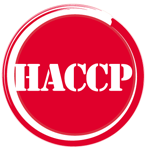 TEHLİKE ANALİZİNİN YARARLARI NELERDİR?
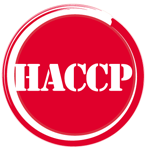 TEHLİKELER NELERDİR?
TÜKETİCİYE ZARAR VEREBİLECEK HER ŞEY
 MİKROBİYOLOJİK BULAŞICILAR
 KİMYASAL                     “
 FİZİKSEL                         “
 ALLERJENLER
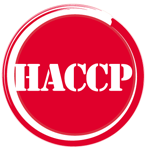 HACCP TE KİMLER GÖREV ALMALIDIR?
BİR YİYECEK HİZMETİ SERVİSİNE AİT YİYECEK AKIŞ ŞEMASI
KRİTİK DURUMLAR VE YİYECEK AKIŞI
MENÜ PLANLAMA
SİPARİŞ VERME
SATIN ALMA/MAL KABUL
ÖN HAZIRLIK/HAZIRLAMA
SICAK SERVİS
PİŞİRME
SOĞUK SERVİS
SOĞUTMA
SICAK TUTMA
YENİDEN ISITMA
TAŞIMA/SERVİS
ARTIKLARIN KALDIRILMASI
BULAŞIKLARIN YIKANMASI
BESİNLERLE İLGİLİ BAZI TEHLİKE OLASILIKLARI
MENÜ VE TARİFELERİN İNCELENMESİ
SATIN ALMA PROSEDÜRÜ
TESLİM ALMA
DEPOLAMA PROSEDÜRÜ
HAZIRLAMA
PİŞİRME
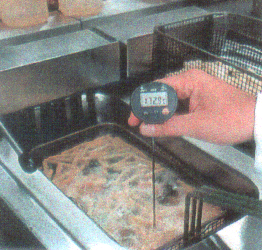 SOĞUTMA
SICAK SAKLAMA
YENİDEN ISITMA
SERVİS / TAŞIMA
YİYECEK AKIŞ ŞEMASINA GÖRE CP ve CCP’lerin BELİRLENMESİ
TESLİM ALMA
Süre/Sıcaklık
CP
DEPOLAMA
Kros-Kontaminasyon
Süre/Sıcaklık
CP
HAZIRLAMA
Kros-Kontaminasyon
Süre/Sıcaklık
CP
ISITMA
Süre/Sıcaklık
CCP
SOĞUTMA
Süre/Sıcaklık
CCP
PİŞİRME
Süre/Sıcaklık
CCP
SICAK BEKLETME
Süre/Sıcaklık
CCP
SERVİS
Süre/Sıcaklık
CCP
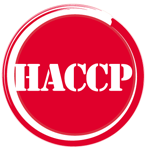 POTANSİYEL TEHLİKELİ BESİNLER
POTANSİYEL TEHLİKELİ OLMAYAN BESİNLER
Çeşitli Yemeklere Ait Yiyecek Akışı 
ve Kritik Kontrol Noktaları